Μη Επανδρωμένα Εναέρια Οχήματα
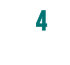 Πώς δουλεύουν τα Quadcopters
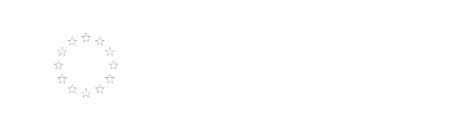 1
Πώς δουλεύουν τα Quadcopters?
Προκειμένου να πετάξει ένα Drone, και πιο ειδικά ένα quadcopter, θα πρέπει να διαθέτει τέσσερις κύριους ελέγχους: roll, pitch, yaw, throttle.
2
Πώς δουλεύουν τα Quadcopters?
3
Roll?
Μετακινεί το quadcopter προς τα αριστερά ή τα δεξιά. Αυτό γίνεται με το πάτημα του δεξιού ραβδιού στον πομπό σας προς τα αριστερά ή προς τα δεξιά.







Ονομάζεται "roll" επειδή κυλά κυριολεκτικά το quadcopter.
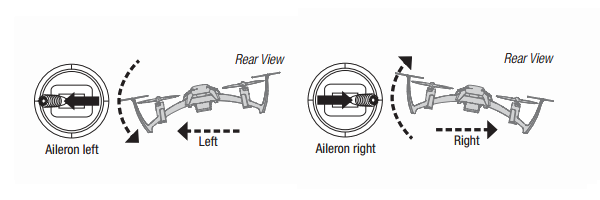 4
Pitch?
Pitch είναι η κίνηση του quadcopter είτε προς τα εμπρός είτε προς τα πίσω. Αυτό γίνεται πιέζοντας το δεξιό μοχλό στον πομπό προς τα εμπρός ή προς τα πίσω.
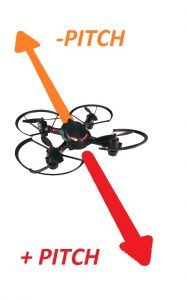 5
Yaw?
Yaw είναι η απόκλιση / περιστροφή της κεφαλής του quadcopter είτε προς τα δεξιά είτε προς τα αριστερά. Με άλλα λόγια, περιστρέφει το quadcopter δεξιόστροφα ή αριστερόστροφα.
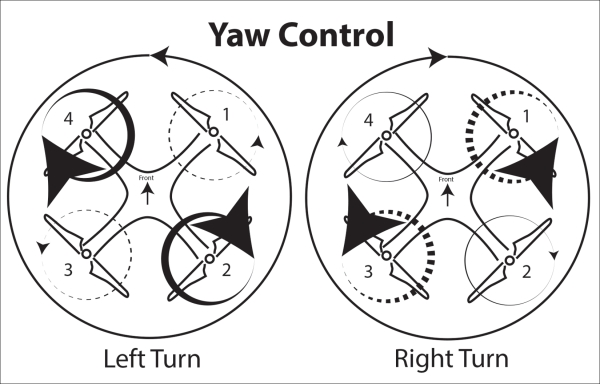 6
Throttle (Γκάζι)?
Το γκάζι δίνει στους έλικες αρκετή δύναμη για να πετάξει και επιτρέπει τη μετατόπιση του τροχού προς τα πάνω και προς τα κάτω κατακόρυφα.
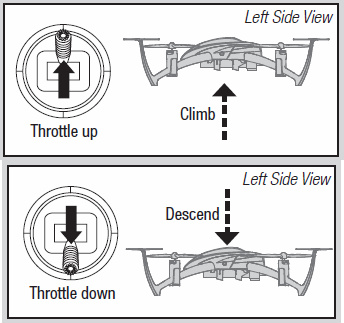 7
Roll vs Pitch vs Yaw
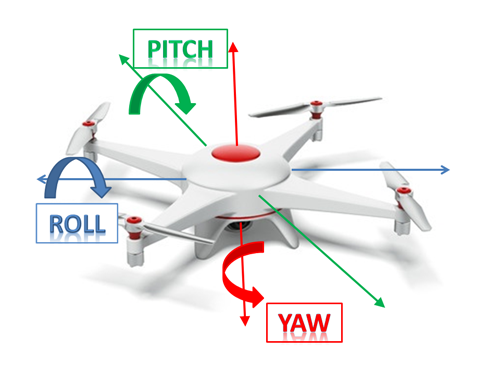 8